Example 1
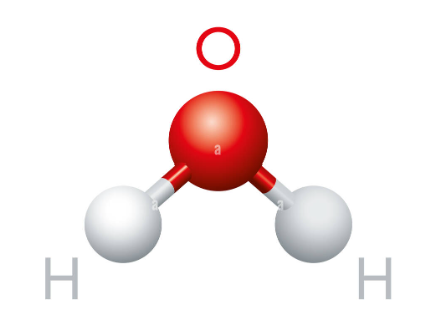 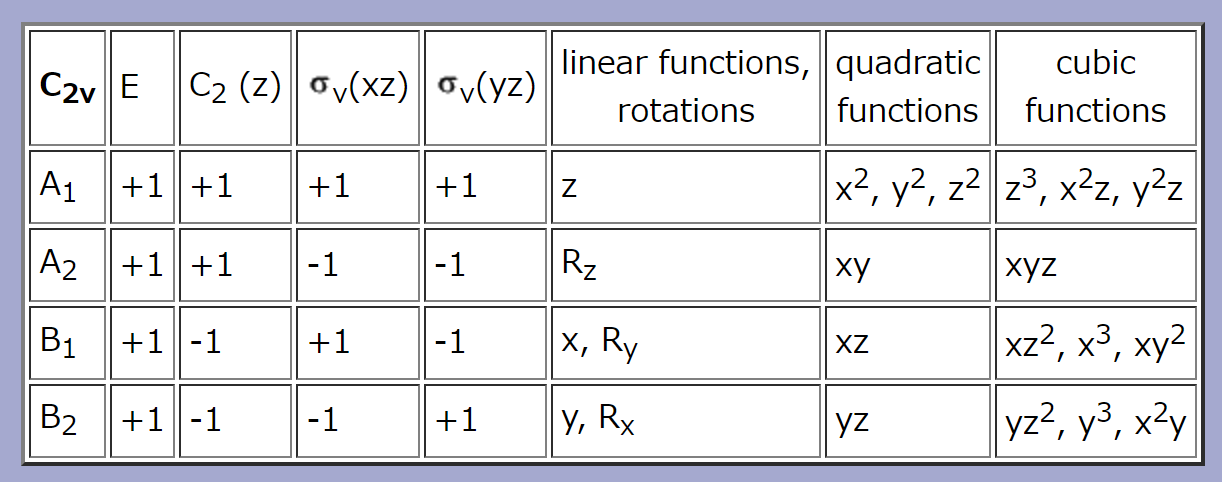 Example 2
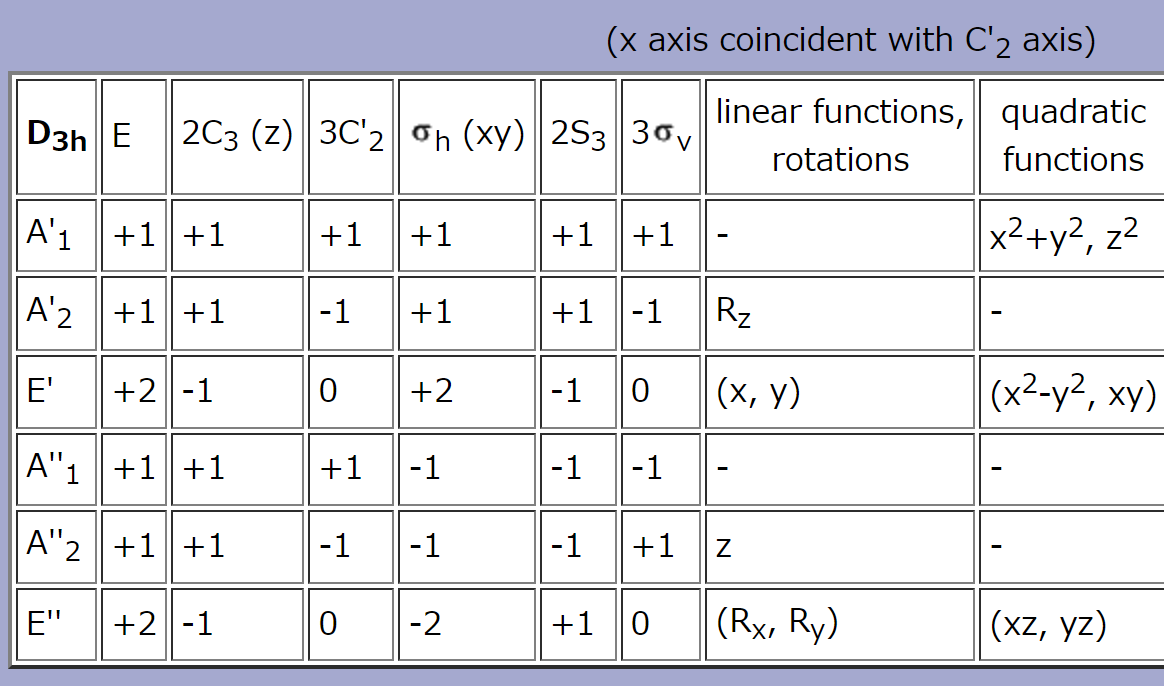 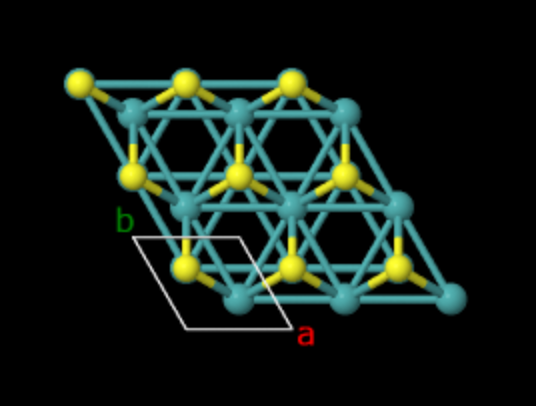 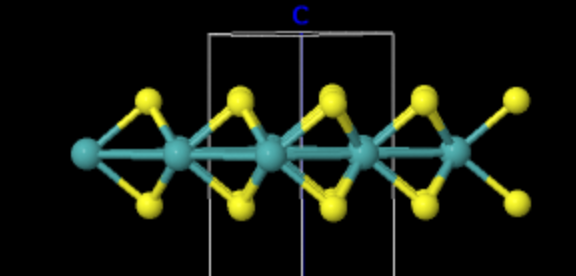 S(1)
Mo
S(2)
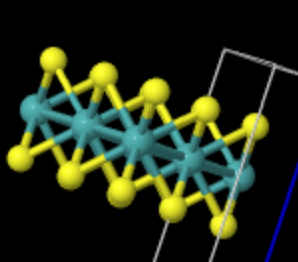 Example 3
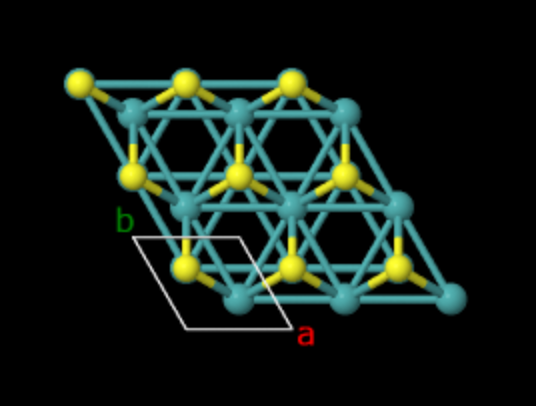 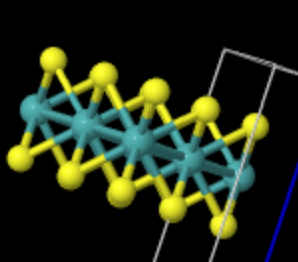 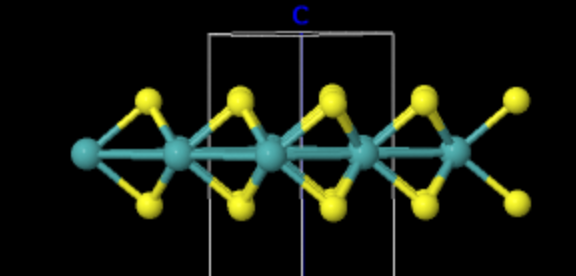 The results do not depend on
selection of the unit cell.